KVANTUMELMÉLET
Fizikatörténet előadás
3. éves tanárszakos hallgatóknak
2018-19 tanév 2. félév
Előzmények: 
atomok, molekulák
           Boyle, Dalton, Avogadro (kémia)
      Maxwell, Boltzmann…(statfiz)
              N, k
elektronok  (gázkisülés, katódsugár…)
            e/m,  e



Thomson, Rutherford   atommodelljei
Faraday: 1 mól elektrolíziséhez
                N⦁e  töltés kell!
Valami még hiányzik …
Dmitrij Ivanovics Mengyelejev     1834-1907
Szentpéterváron fizika-kémia tanárképző
Heidelbergben Bunsennél spektroszkópia
Szentpétervári egyetem ált. kém. tanszékvezető
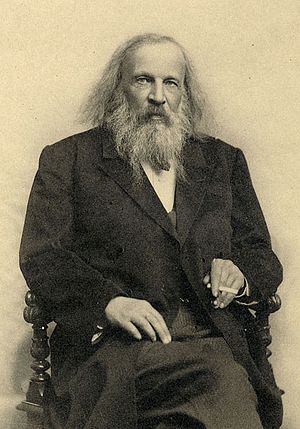 Dalton 1808: atomtömeg
Mengyelejev: eszerint sorbarakva az elemeket, 
   a kémiai tulajdonságokban periodikusság látható
              (más is látta: Lothar Meyer)
Sorrendváltások, üres helyek: hiányzó elemek
tulajdonságainak előrejelzése:
     gallium, germánium, szkandium ……
Francia becsületrend stb.
Kaukázusi kőolaj, donyecki kőszén…
spektroszkópia     1860-as évektől
    fény-anyag kölcsönhatás:
       sugárzás és elnyelés –
  rengeteg információ 
            az anyag szerkezetéről!
modulálható: Zeeman, Stark
1)  Atomok, molekulák szerkezete: 
     az atom színképe egyszerűbb:
       VONALAS!
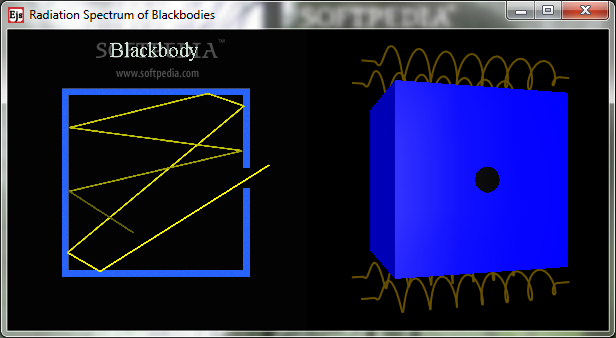 Hősugárzás (anyagfüggő!)   
    üreg-sugárzás:
         „abszolút fekete test”
Hősugárzás: 

   Stefan -  Boltzmann törvény: termodinamika    sugárzásra,
   Rayleigh-Jeans törvény: 
                         statisztikus fizika sugárzásra !
De nem igaz!!!
Wilhelm Wien  1864-1928    (Nobel-díj 1911):
             Wien-féle eltolódási törvény
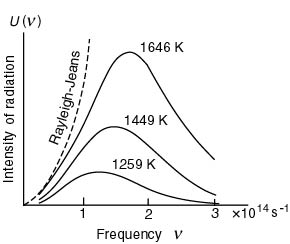 Max Planck
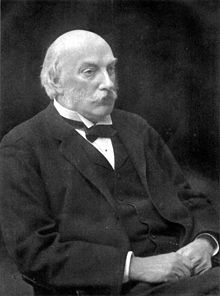 lord Rayleigh    1842-1919   
               (Nobel-díj 1904: argon)
sok akusztika: felületi hullámok, suttogó galéria…
Fényszórás: miért kék az ég?
Perturbáció-számítás hullámokra (húr piszokkal)                                 Schrödinger !
(előzmények: perturbációszámítás bolygómozgásra:
   Lagrange, Laplace, Poisson, Gauss…)
Hősugárzás: Rayleigh-Jeans törvény: 
                         statisztikus fizika sugárzásra
Max Planck    1858-1947
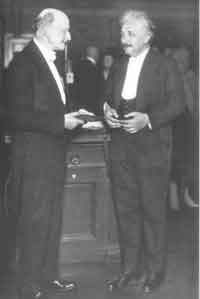 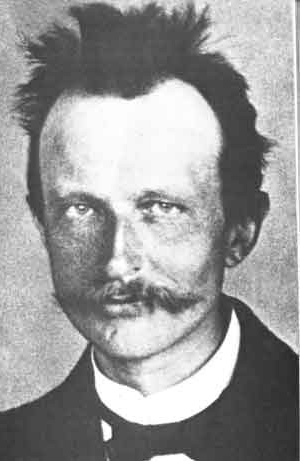 Sugárzás: E, H  ~  p, x   oszcillátor „módusok”
folytonos – Rayleigh-Jeans
diszkrét = KVANTUMOS
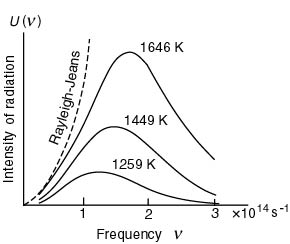 A molekulák színképe bonyolult,
az atomoké egyszerűbb: vonalas!
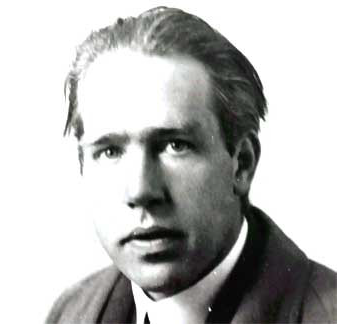 Niels Bohr   1885-1962  + Rutherford
          1913
Perdület pr= n h/2π
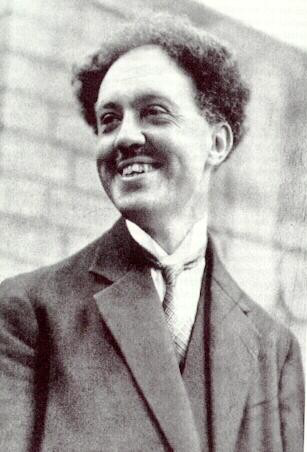 Louis de Broglie   1892-1987
     körbefutó hullámok!
2π r = n λ,

λ =  h / p   (p=mv)
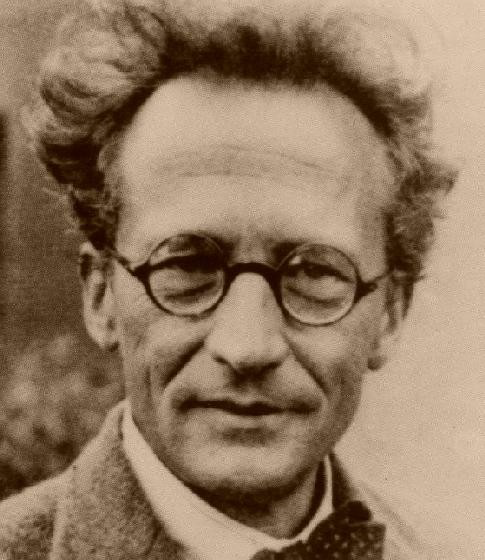 Erwin Schrödinger  1887-1961
hullámegyenlet  1926
hidrogénatom, oszcillátor …
perturbáció-számítás: Zeeman, Stark stb.
több részecskére egy egyenlet: összefonódás! 
Óvatosan a makroszkópikus testekre való alkalmazással:  Schrödinger macskája
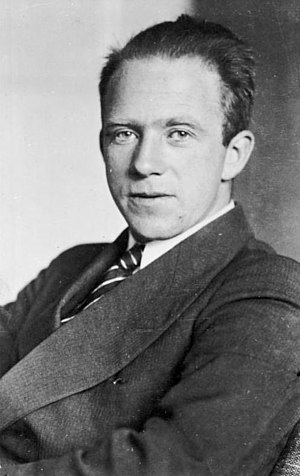 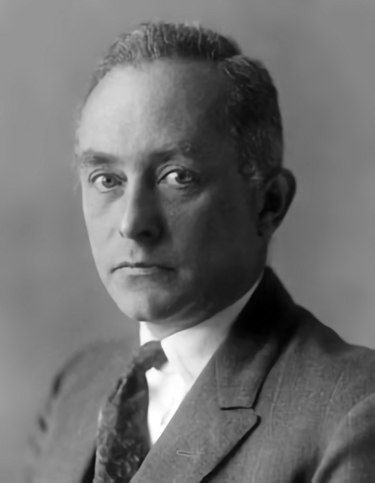 Werner Heisenberg  1901-1976 
     Δx Δp ≥ h            
határozatlansági reláció
           (λ =  h / p : sávszélesség)
       (német atombomba?)
Molekulák, kovalens kötés      Heitler-London 1927 …  KVANTUMKÉMIA!
Elektromágneses sugárzás     Dirac stb: KVANTUM-ELEKTRODINAMIKA
1960-as évektől: lézerek!
neutron, magfizika
gyógyszeripar …
közben a kisebb energiákon ….
szilárdtest-fizika, fémek, félvezetők rádió, telefon, számítógép …..
egyes ionok és atomok csapdázása, kondenzátumok
Schrödinger-macska  =   QUBIT   kvantumos információkezelés
„mesterséges atomok”:  szupravezető áramkörök diszkrét állapotokkal  ---- KVANTUM-SZÁMÍTÓGÉP???